What is Accelerate ?
£3 million Building Better Opportunities project .
Led by Coventry & Warwickshire CDA. The project brought together 23 partners to provide each participant with a single access point to confidence building, work experience, skills enhancement, enterprise support and practical help to overcome barriers.
Each participant is assigned a journey guide responsible for working with them to design a tailor made package of support to meet their individual requirements. Provide a holistic service
Accelerate Partners
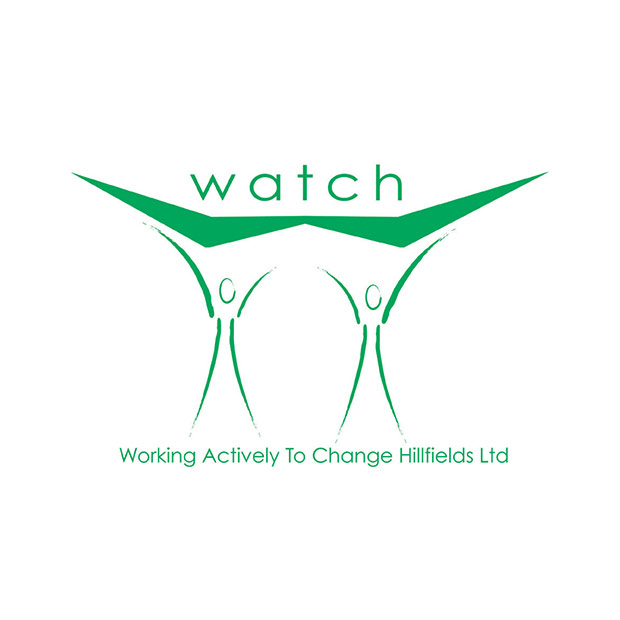 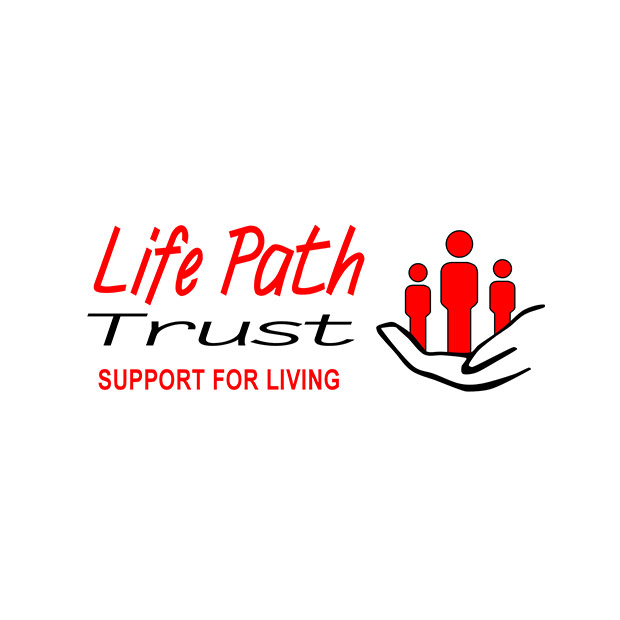 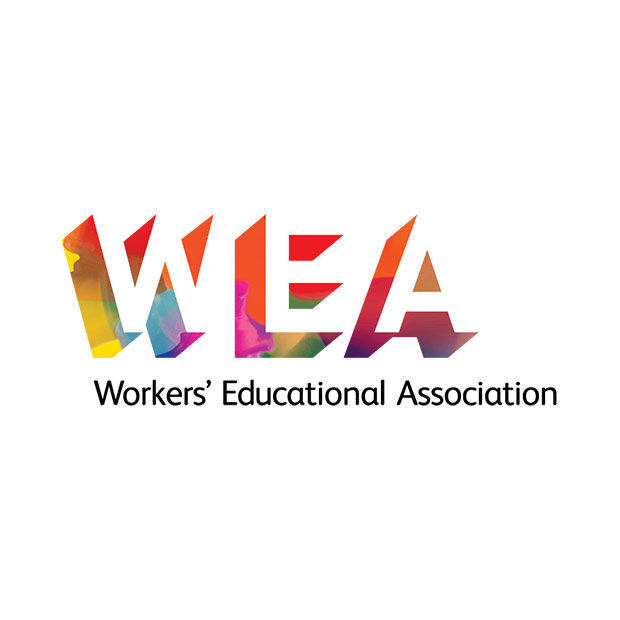 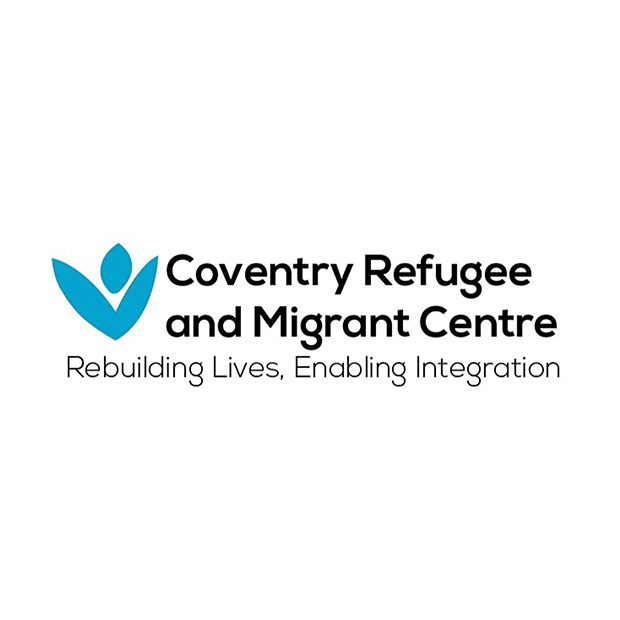 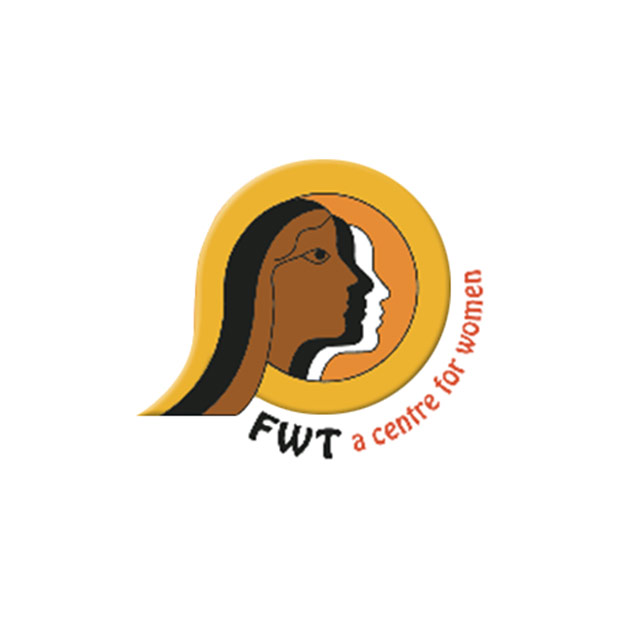 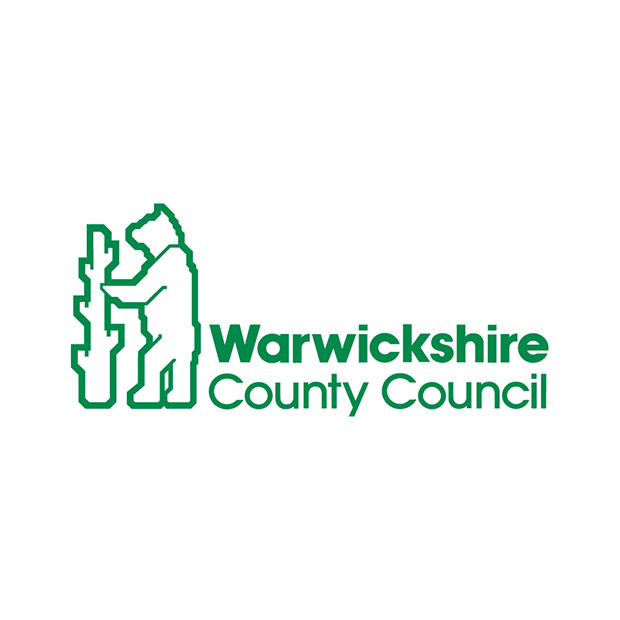 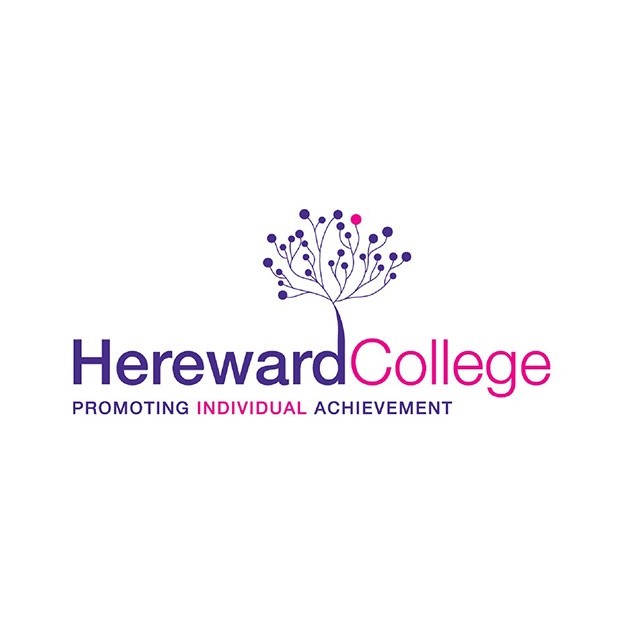 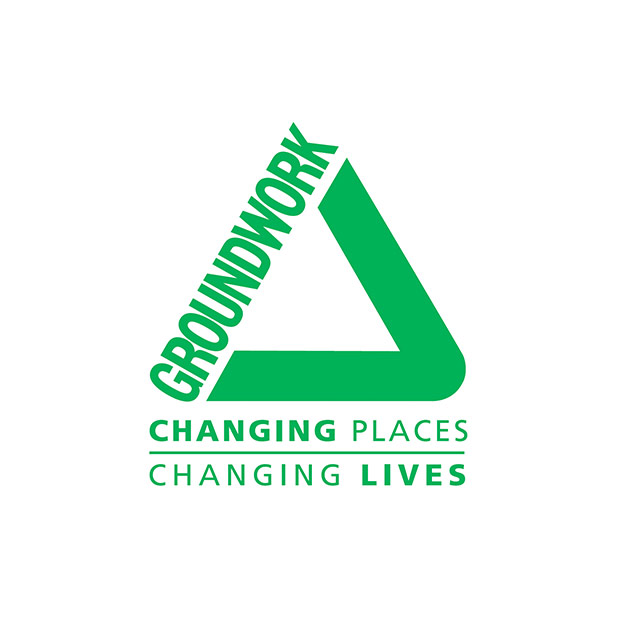 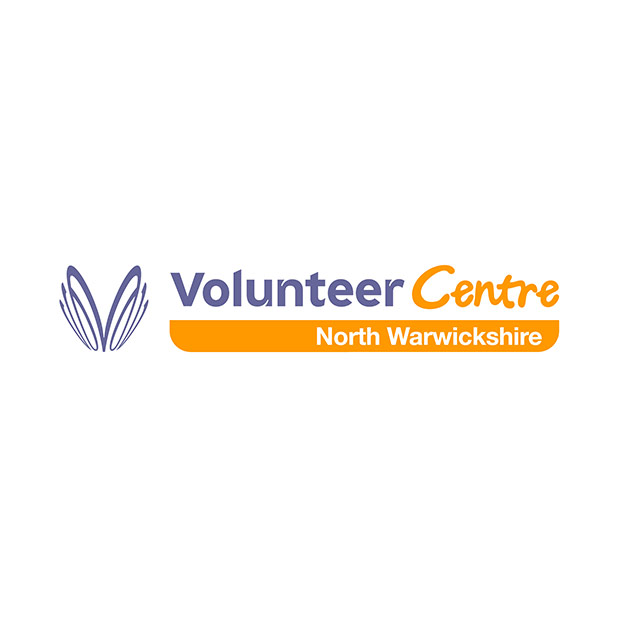 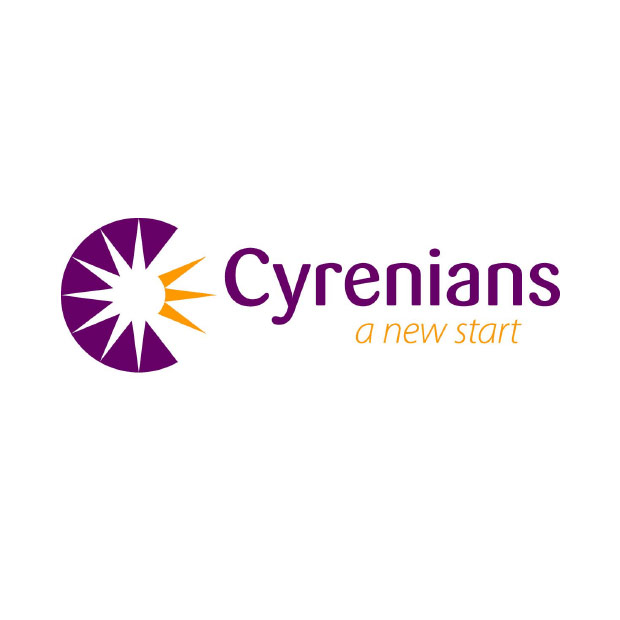 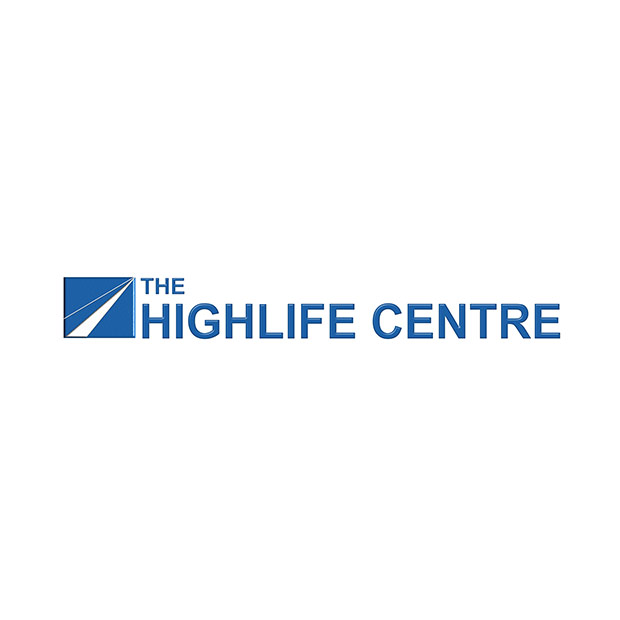 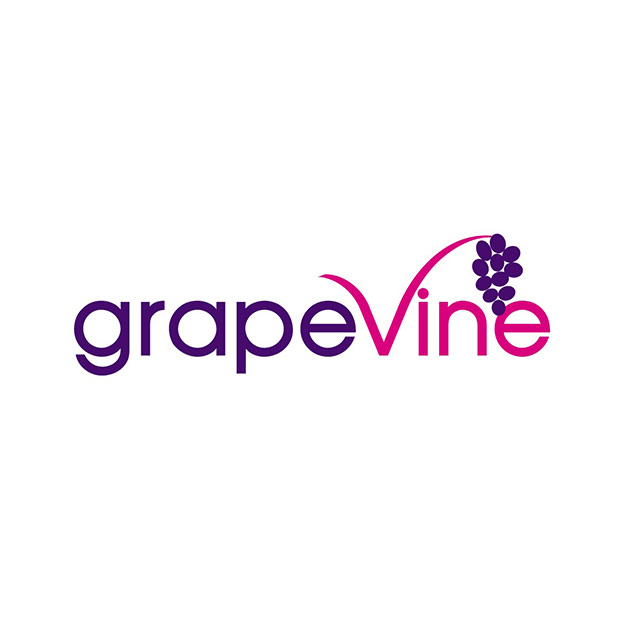 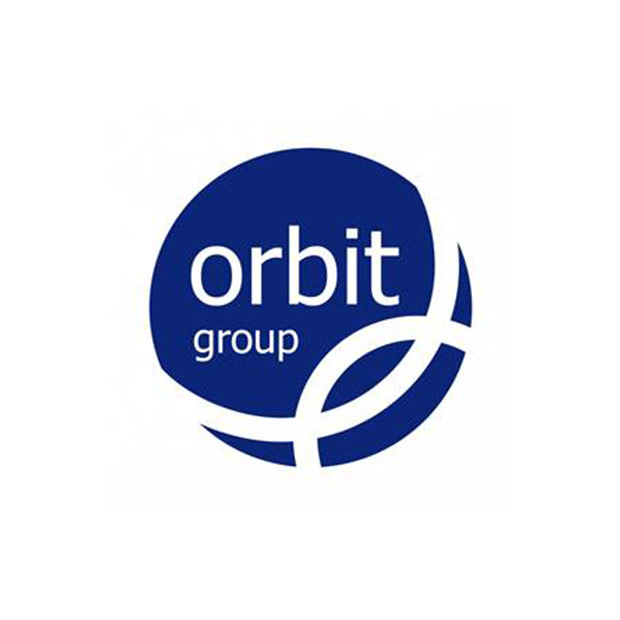 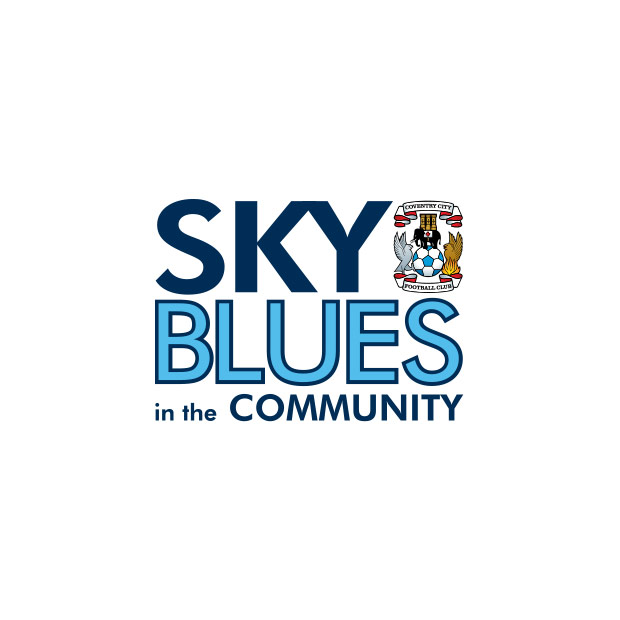 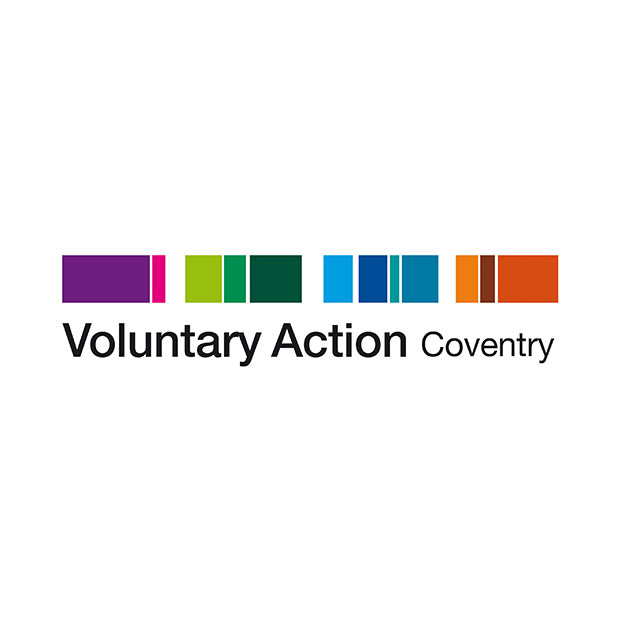 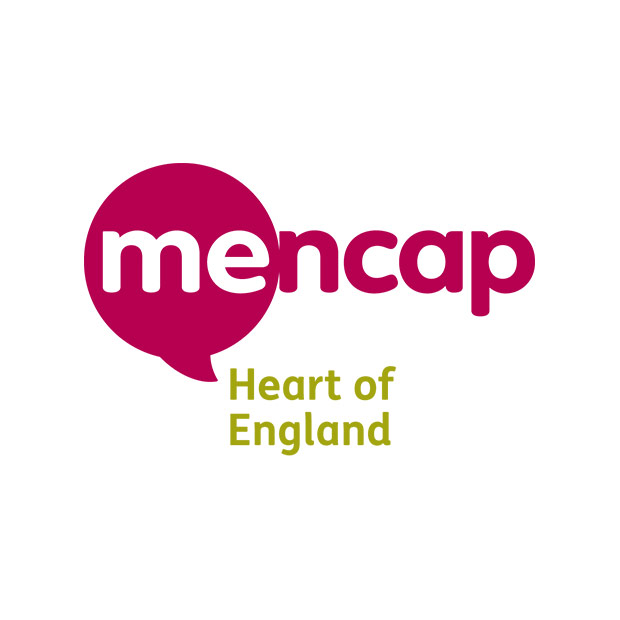 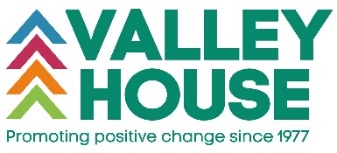 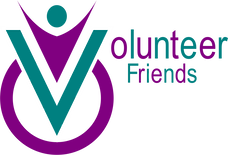 Accelerate Project Outcomes
Accelerate Targets/Results
As at 30th September 2018
Accelerate outcomes
What’s Accelerates USP?
Opportunity Connector Role – Really see the difference in partners interaction when the connector post is filled.
Purpose of the post
Facilitating Connections – work with project delivery partners to help participants connect with the project provision best suited to them and ensure partners are working together
Qualities – Support partners to improve quality of provision as required
User Involvement – Support project participants to get involved in project feedback, steering groups etc.
Why has Accelerate worked?
CDA & partners embedded in the community
Effective original partnership
Partnership has continued to work effectively
Well attended steering group & regular partnership events
Continued good relations
What has Accelerate got right?
Efficient referral service
Seamless transition – Management
Managing change & rising to challenges
Good marketing material – How we work with employers leaflet
Created and maintained good relationships with stakeholders
Partners create their own referrals
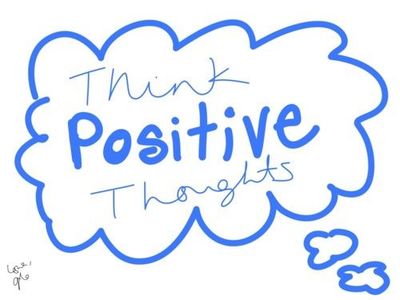 Chelsea’S Case Study
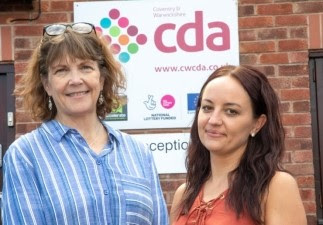 Accelerate has been inspirational for staff, partners & participants
https://www.youtube.com/watch?v=wnbcsh4GIoU&feature=youtu.be   
Mandy Bygrave – m.Bygrave@cwcda.co.uk  07989982727